BMC Paston PCN

Data pack

August 2019
Demography
Population forecasts
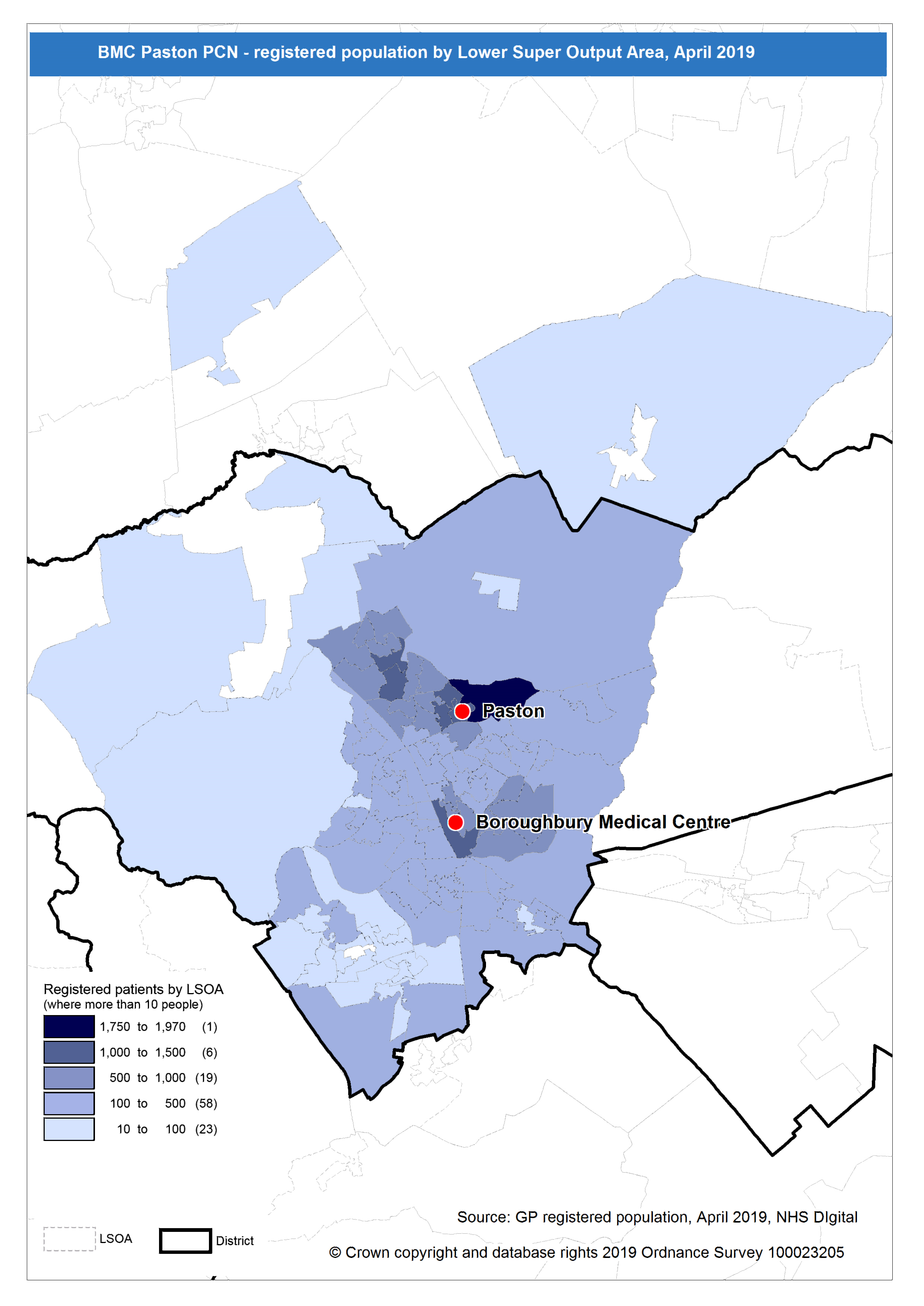 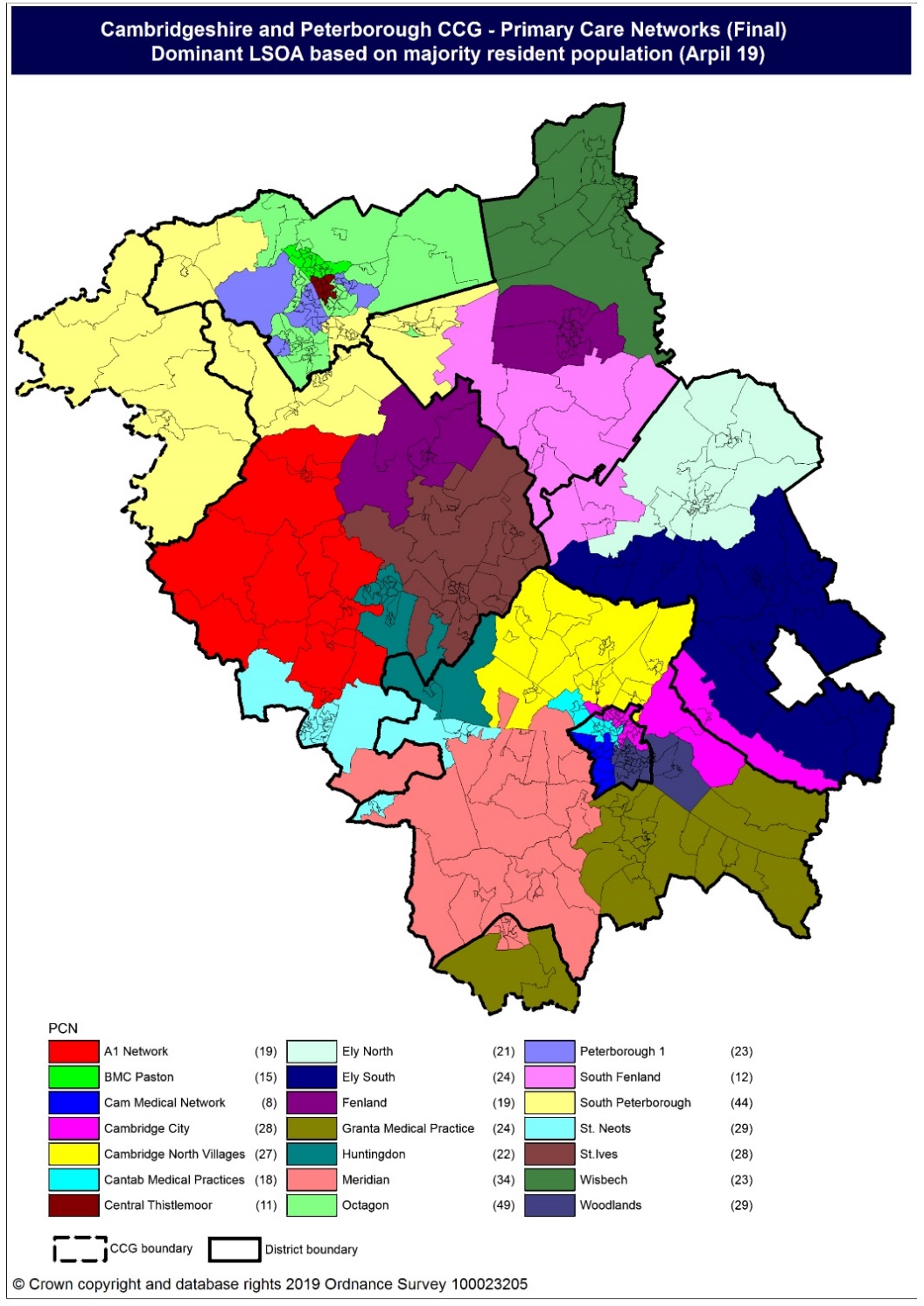 Population 
distribution
PCN dominant 
population
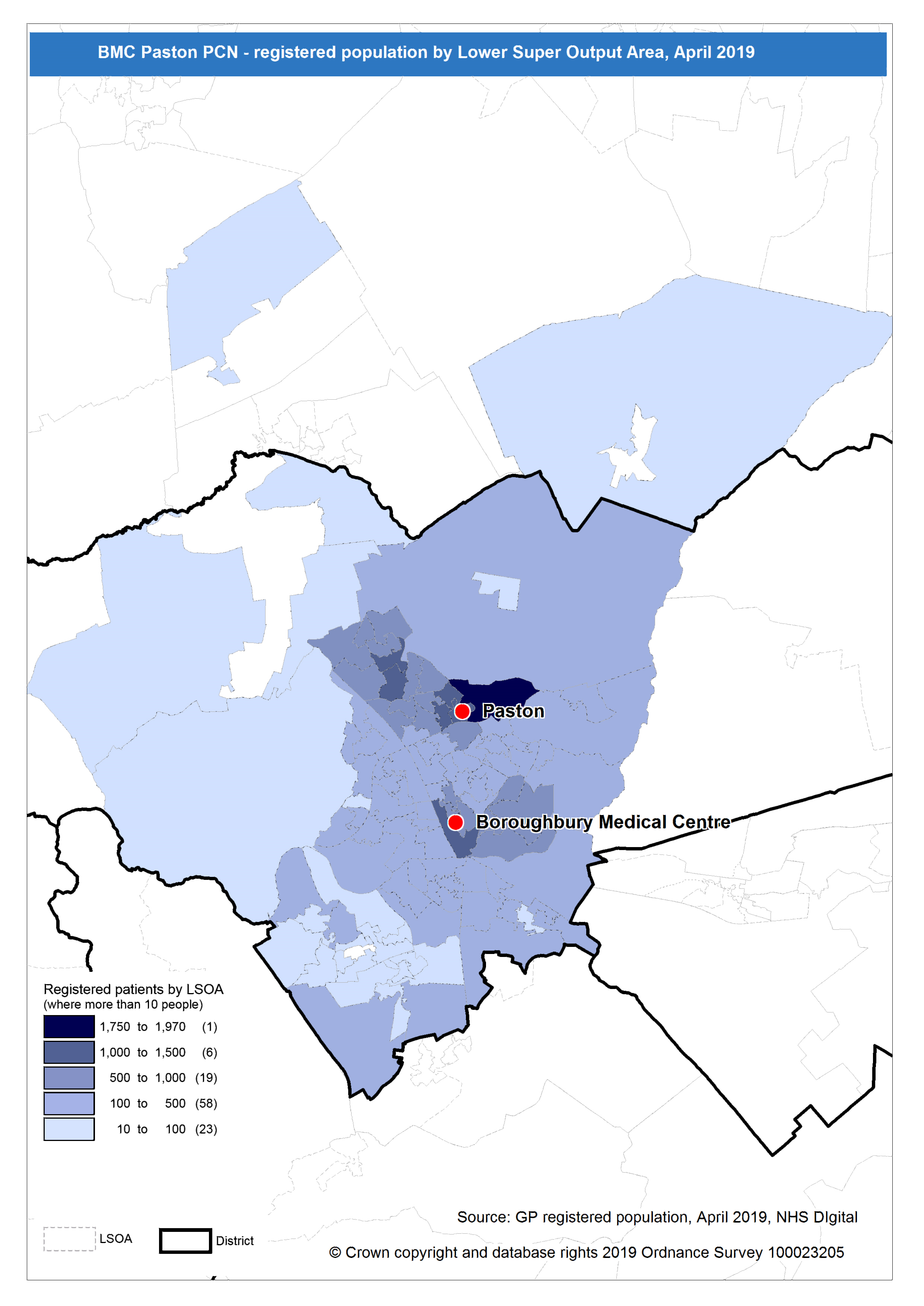 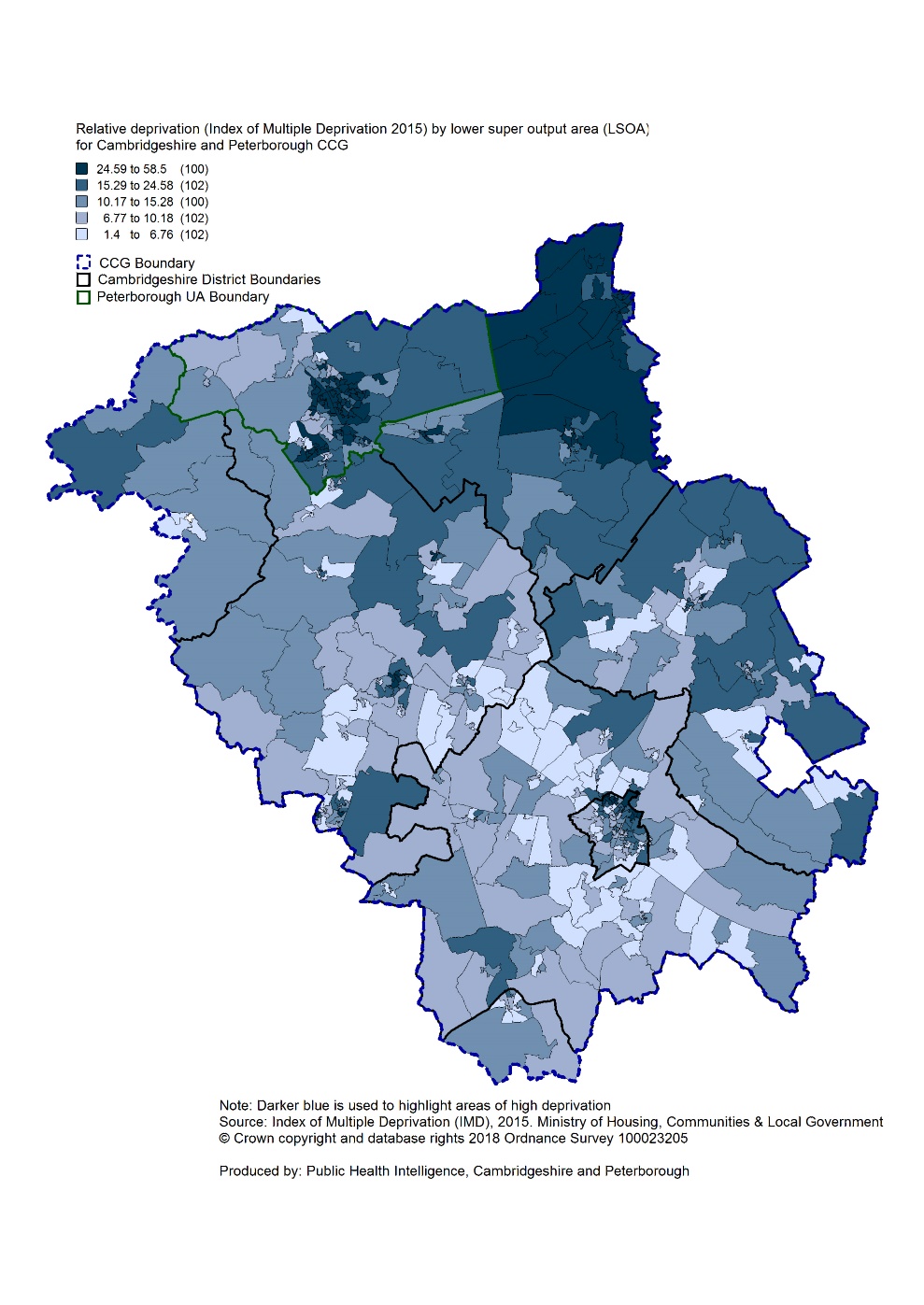 Index of Multiple Deprivation, 2015, by ward
Birth rates by ward
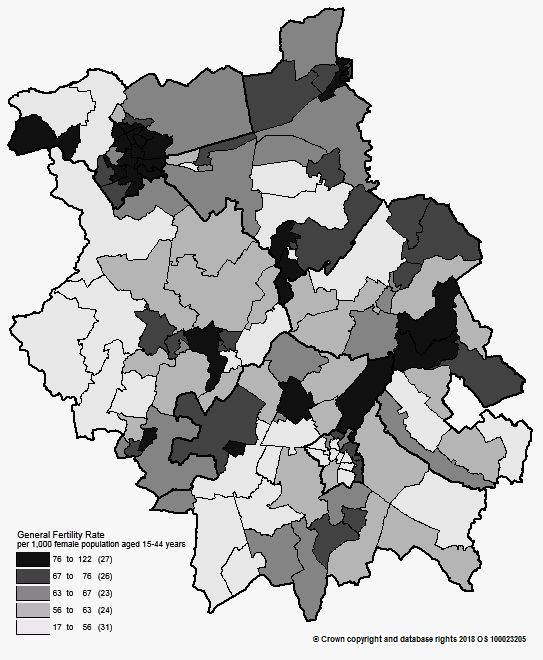 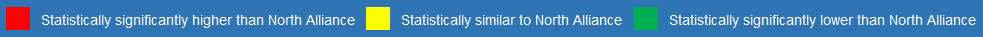 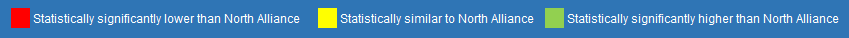 Risk factors
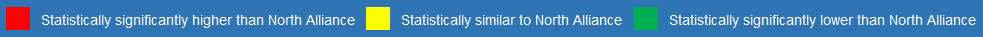 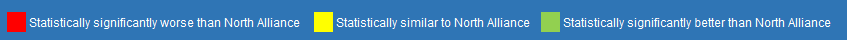 Diseases
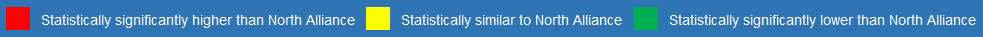 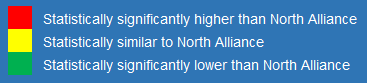 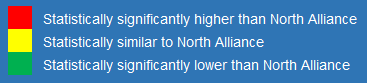 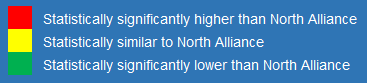 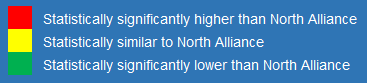